Министерство лингвистической абсорбцииКак язык интегрирует новые слова
Борис Иомдин
Институт русского языка, Высшая школа экономики, Яндекс
iomdin@ruslang.ru, http://tiny.cc/Iomdin
Министерство абсорбции
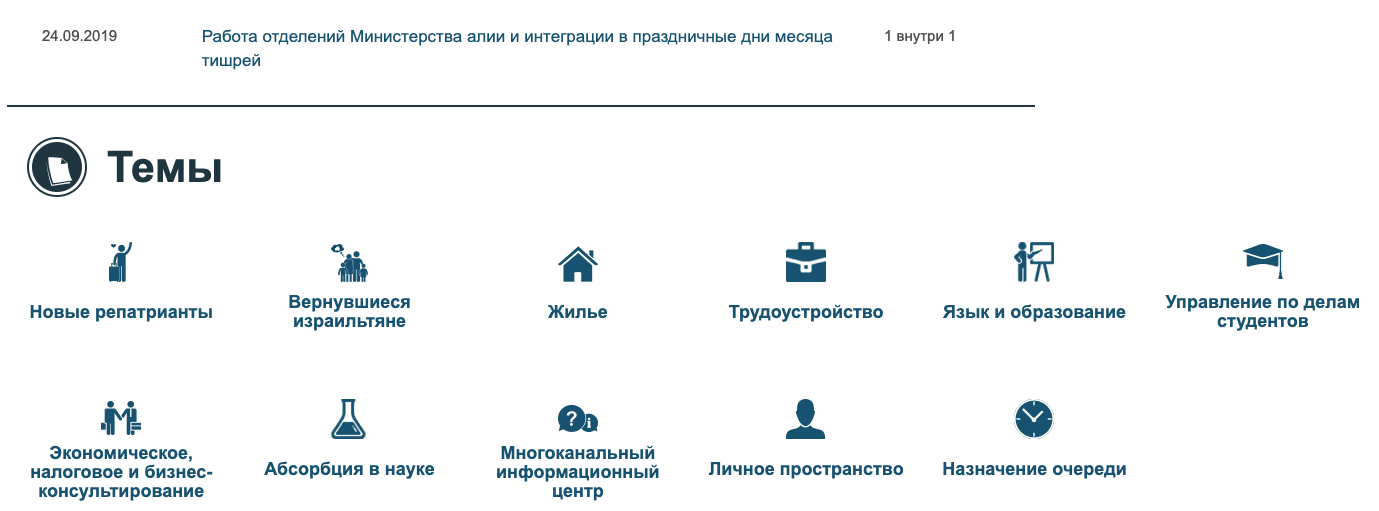 Алия, абсорбция и интеграция слов
звуковой состав
ударение
грамматика
словообразование
написание
семантика
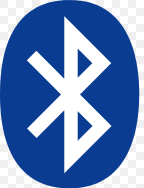 Bluetooth
технология беспроводной передачи данных на короткие расстояния

1997
Харальд I Синезубый (X век)
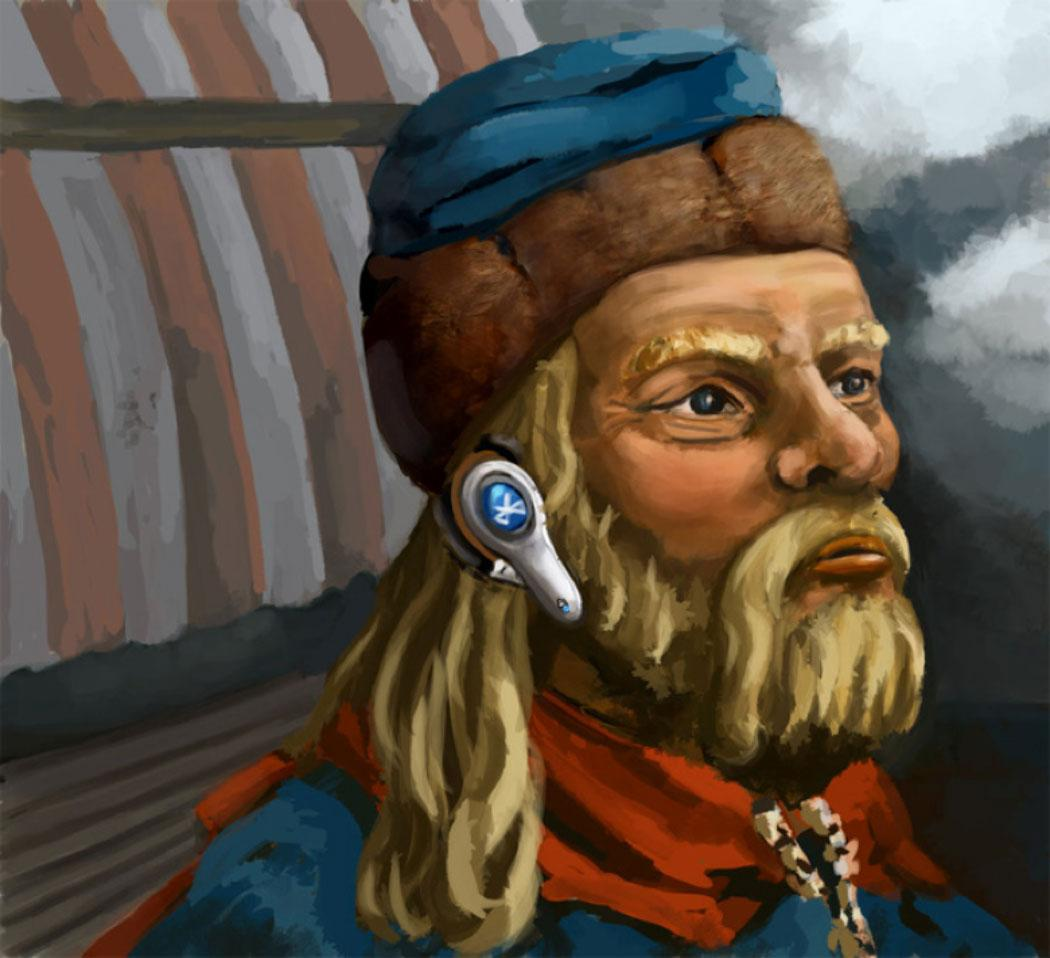 Корпус RuTenTen (15 млрд слов)
блютуз		5407					блутуз		139
блютус		2313					блутус 		128
блютуф		144					блутуф		19
блютух		16						блутух		1
блютут		8						блутут		7
блютуш		4
блютуц		3						блютусс	4
блютуж		1						блютузз	2
Национальный корпус русского языка (290 млн слов)
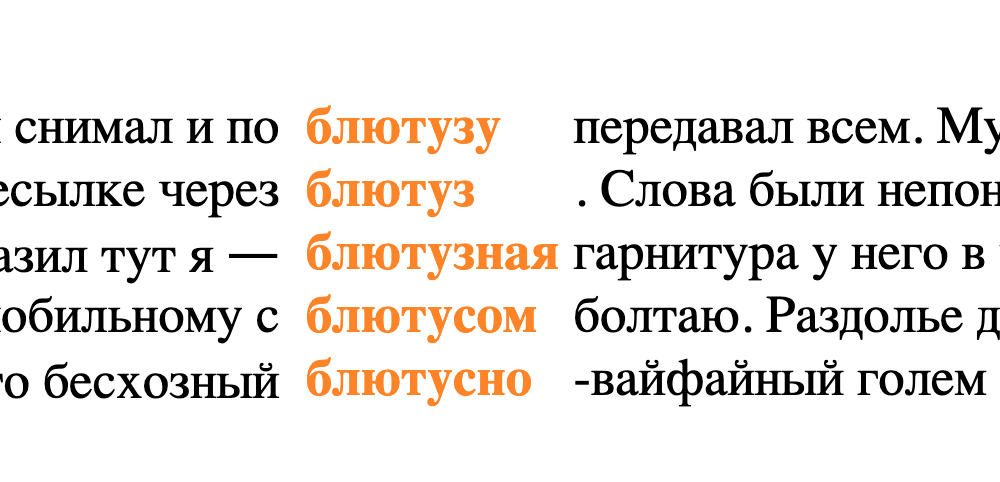 Подсказки Яндекса
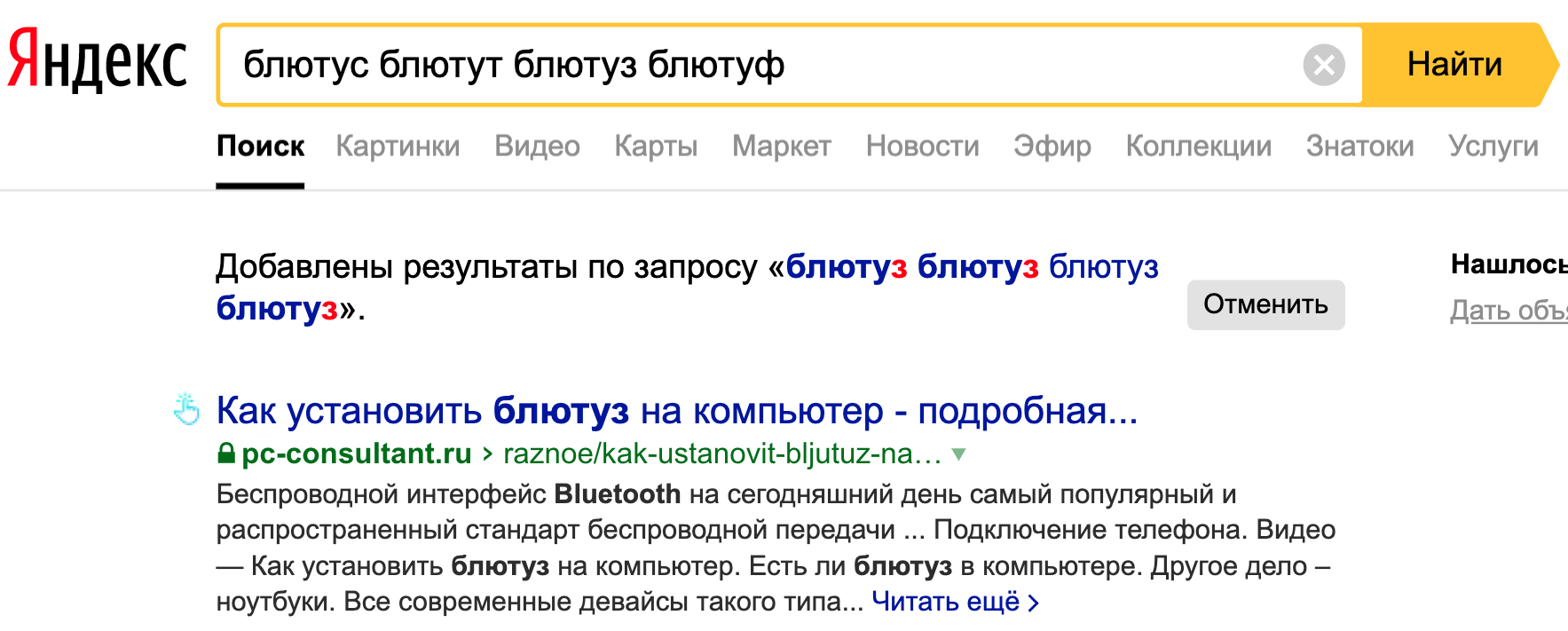 Smith
Thatcher
Heathrow
Sotheby’s
thriller
farthing
thread
НАФИН Трюк, при исполнении которого в воздухе одновременно снимаются и руки, и ноги, так что велосипед и спортсмен летят по отдельности.

НОНОССИНГС = НОНЁДДИНГС Политическая партия в Северной Америке, старающаяся препятствовать переселению из Европы.
stealth
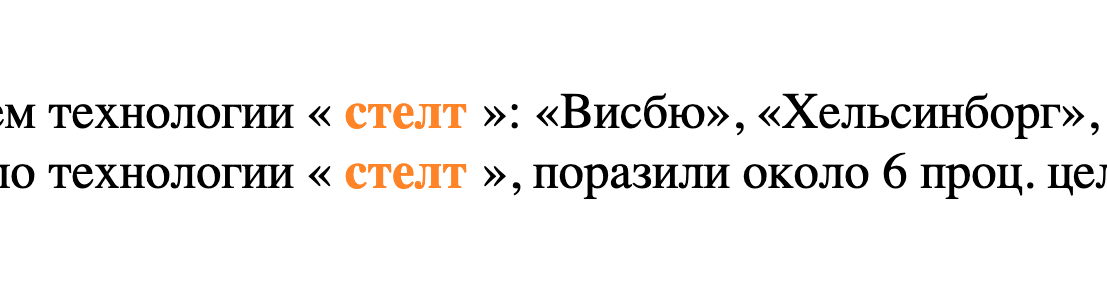 stealth
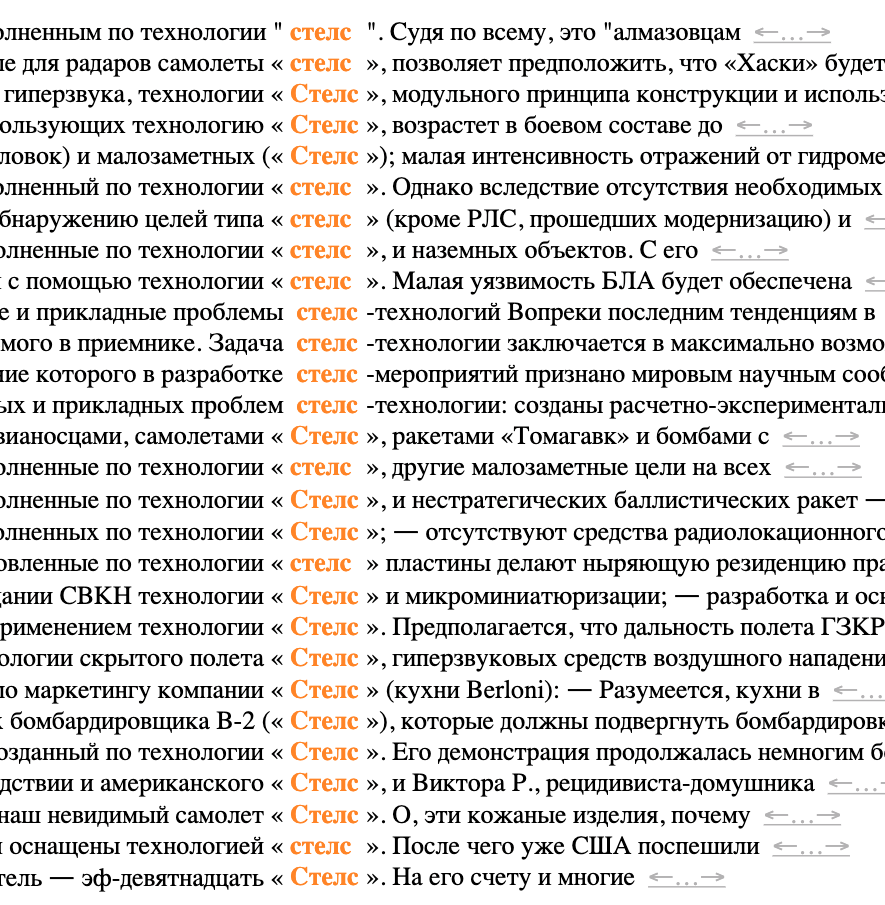 Русская Википедия
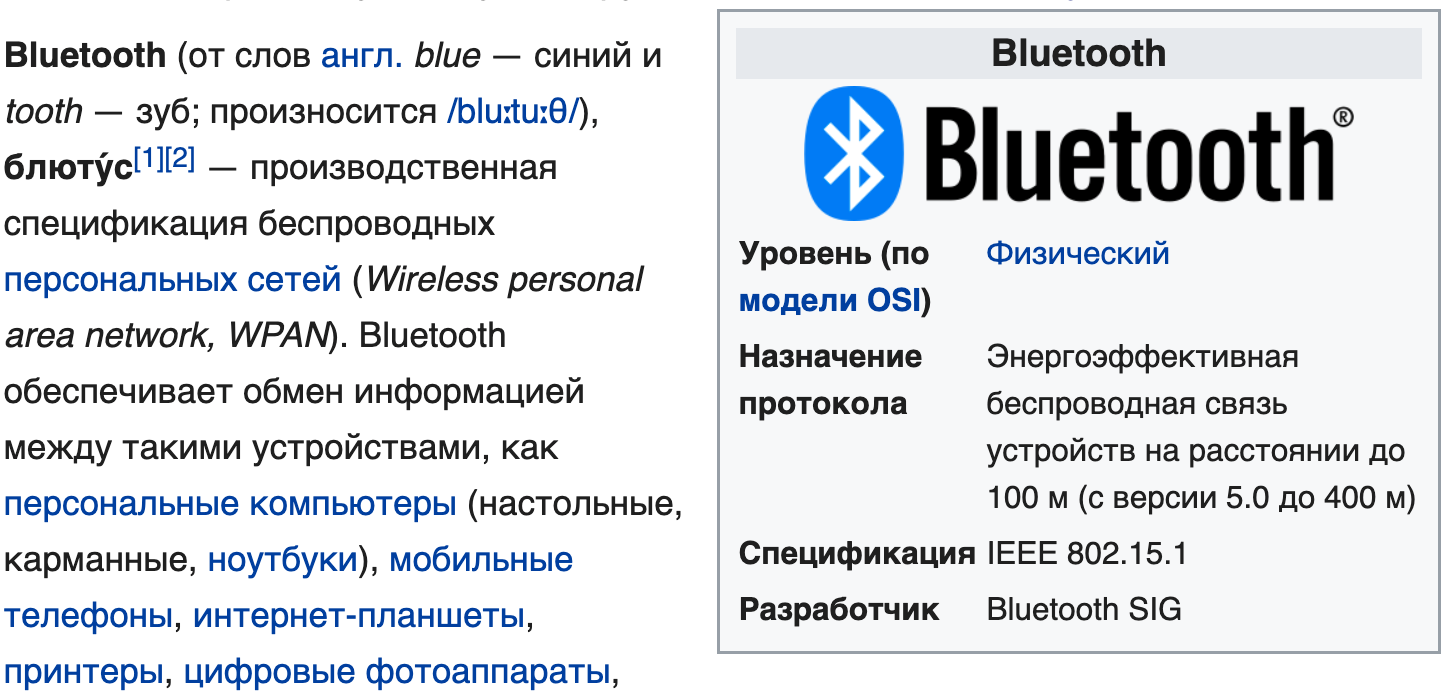 Еврейская Википедия
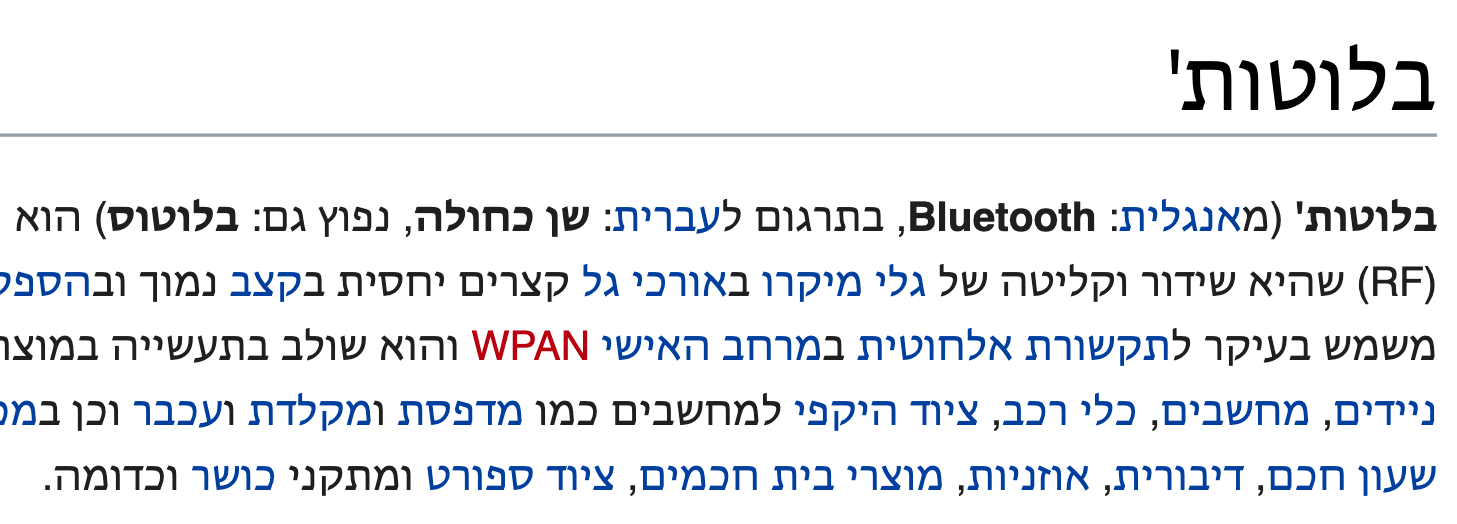 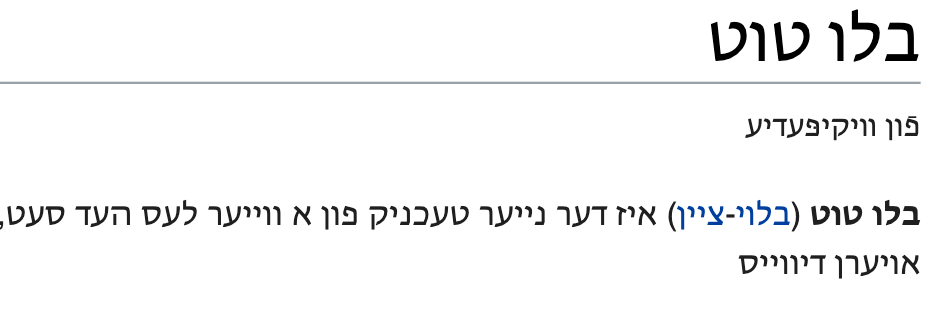 Обсуждение в Википедии
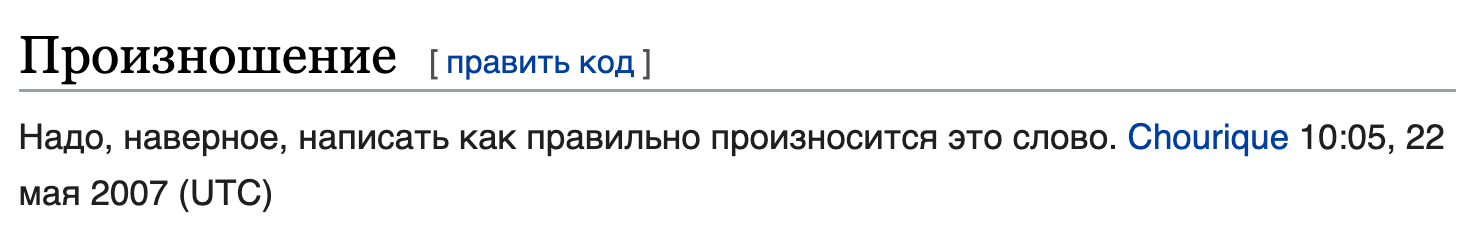 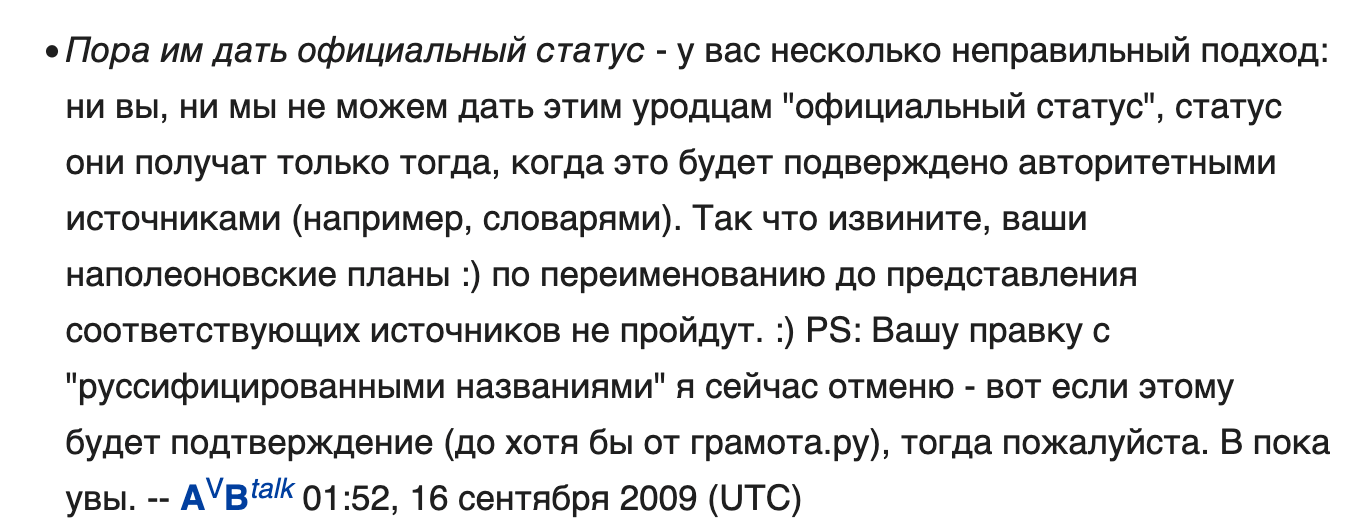 Грамота.ру
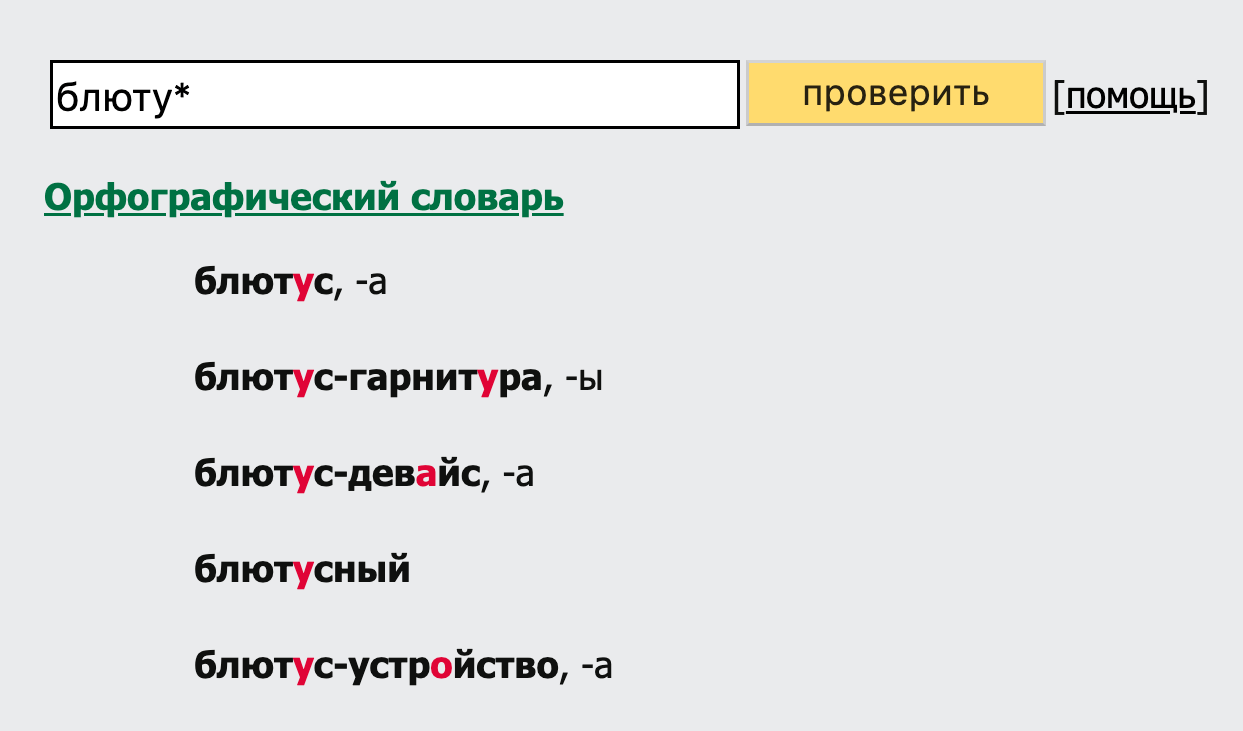 Стадии интеграции нового слова
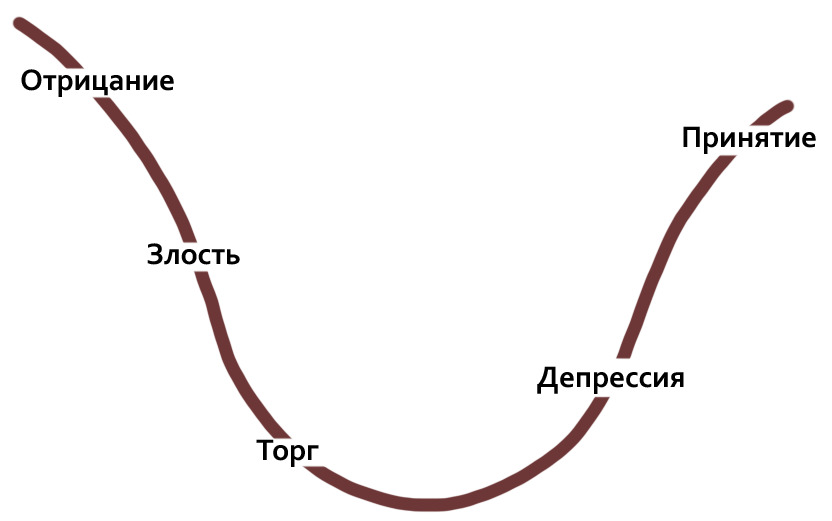 Как вы произносите?
фейсбук
вотсап
айфон
самсунг
алло
интернет
имейл
В Израиле
фэ́йсбук
уóтсап / уа́тсап
а́йфон
са́мсунг
а́ллоу
и́нтернет
и́мейл
Орфоэпический словарь (2015)
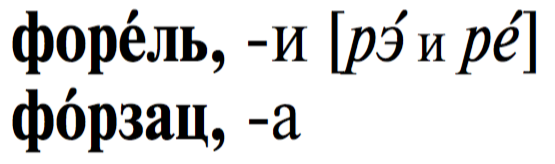 22
Опрос ВКонтакте
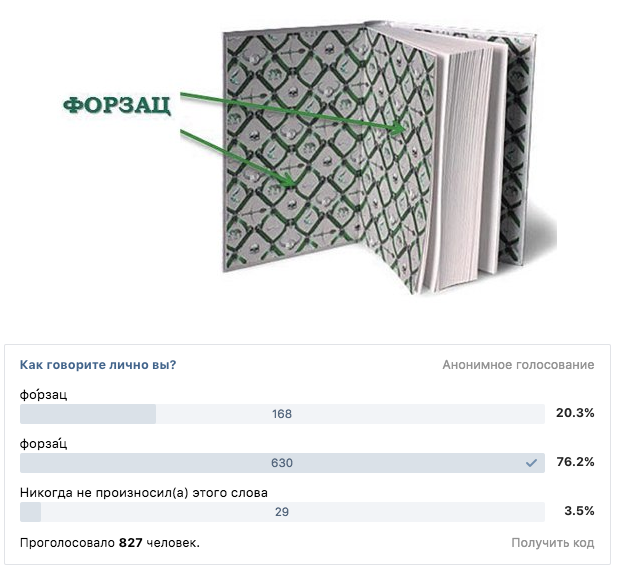 23
инфа
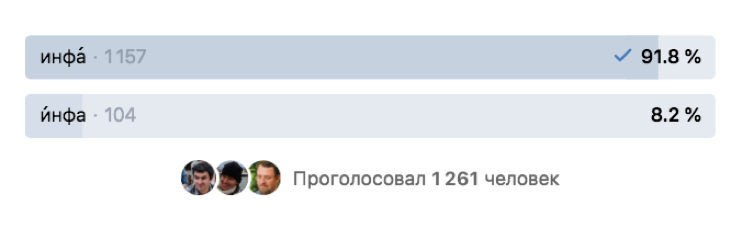 Двусложные слова вида и…а
игла́
игра́
изба́
икра́
ирга́


и́ва
и́скра
Орфоэпический словарь (2015)
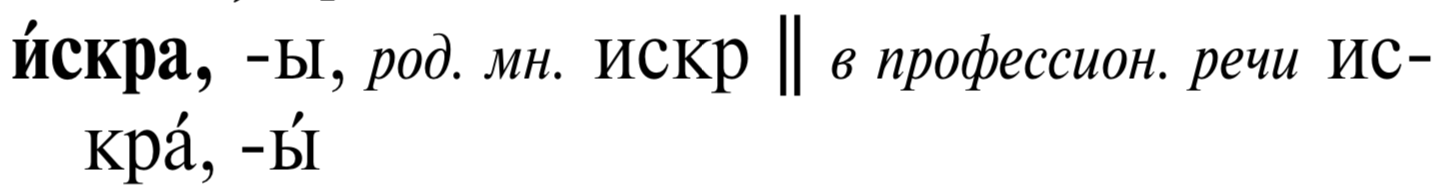 Загадочное слово
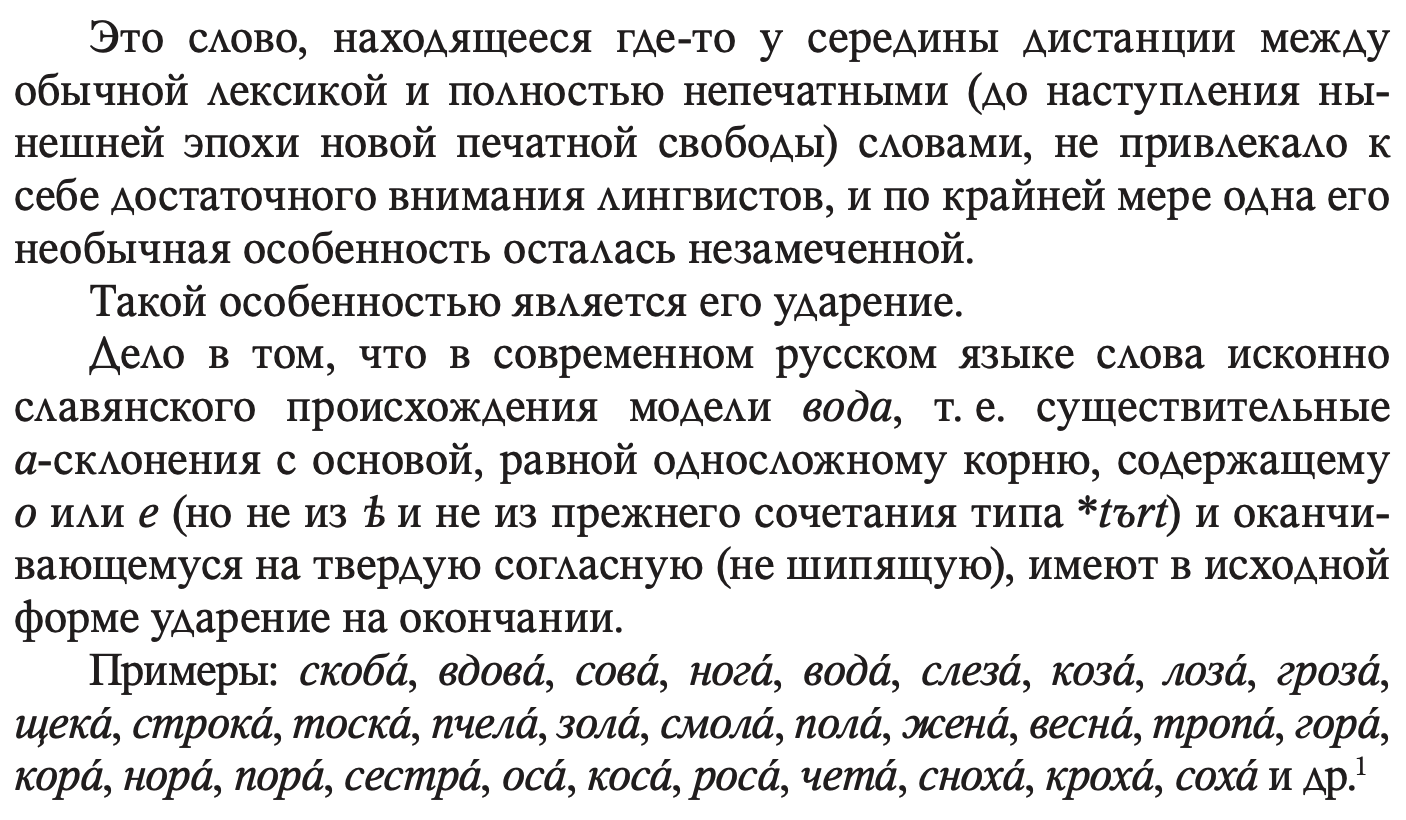 Как вы произносите?
бинт — бинта
блин — блина
торт — торта
жезл — жезла
ломоть — ломтя
фитиль — фитиля
клок — клока
ни клока шерсти
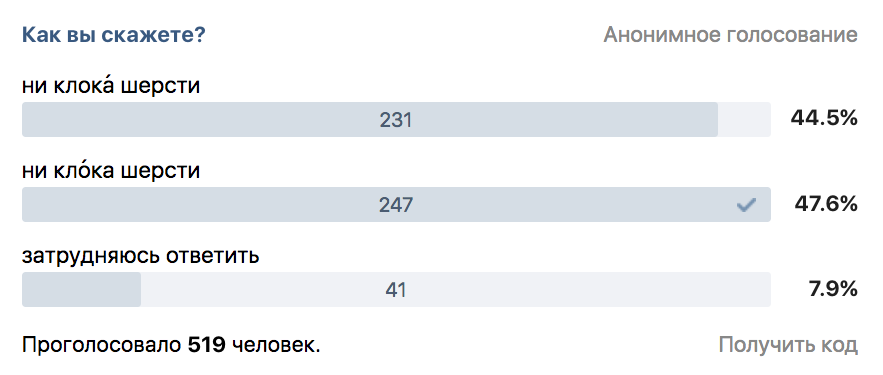 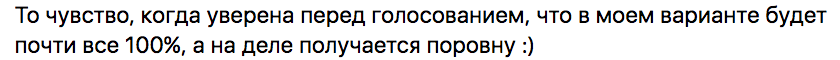 Старое ударение (А. А. Зализняк)
жук — жу́ка
кит — ки́та

вепрь — вепря́
змий — змия́
Алия и алия
документ выдан Зульфии
документ выдан Зульфие

об Алии, Галии, Альфии, Асии, Сании…
о Калерии, Юлии, Глории, Есении…
Русский в Израиле
в ирие́
в масгерие́
в тинокие́
в маафие́
в швармие́
в мерказие́
в пнимие́
в маадание́
В Герцлии или в Герцлие?
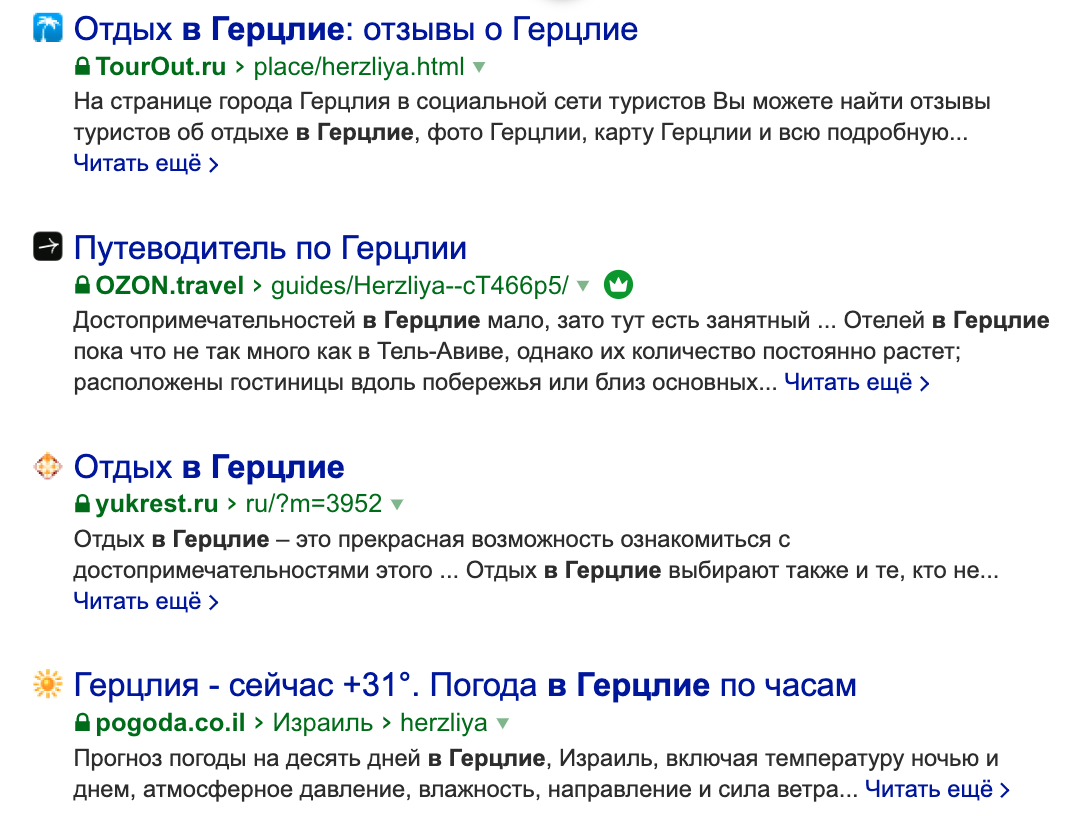 тефтели
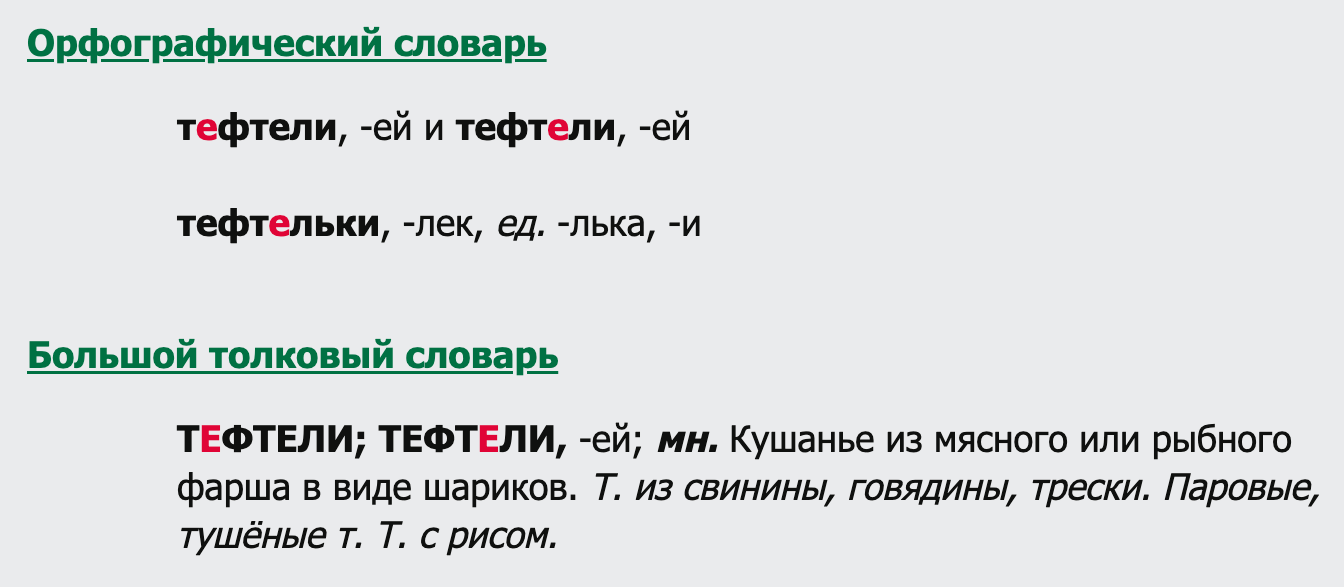 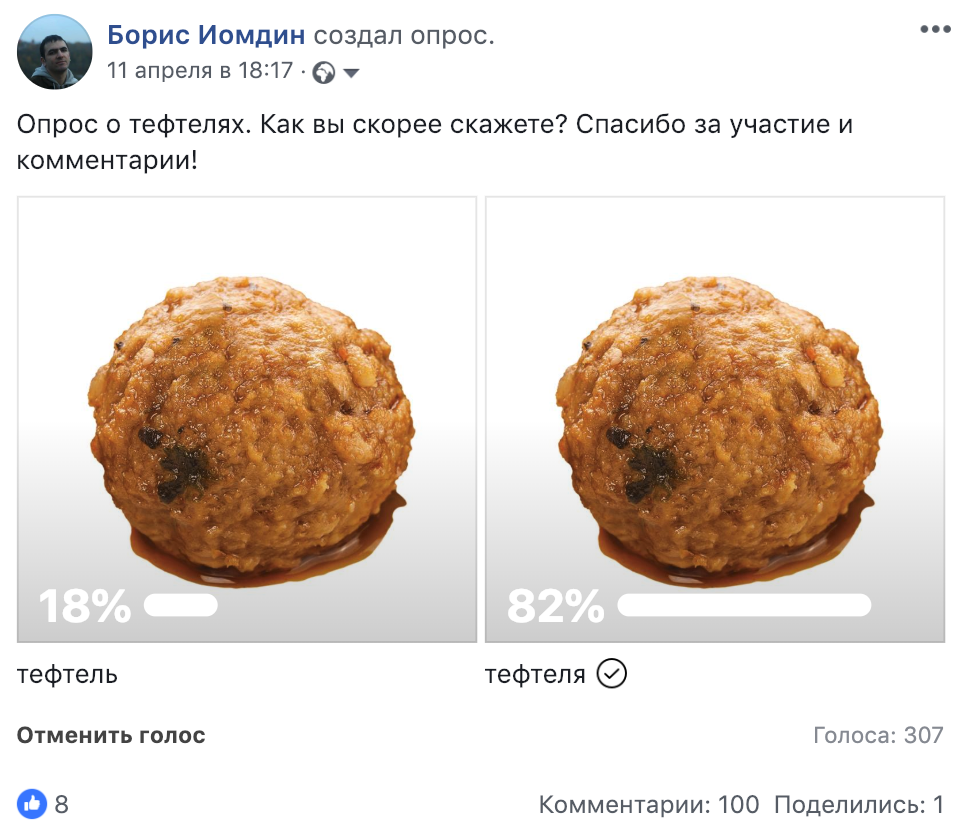 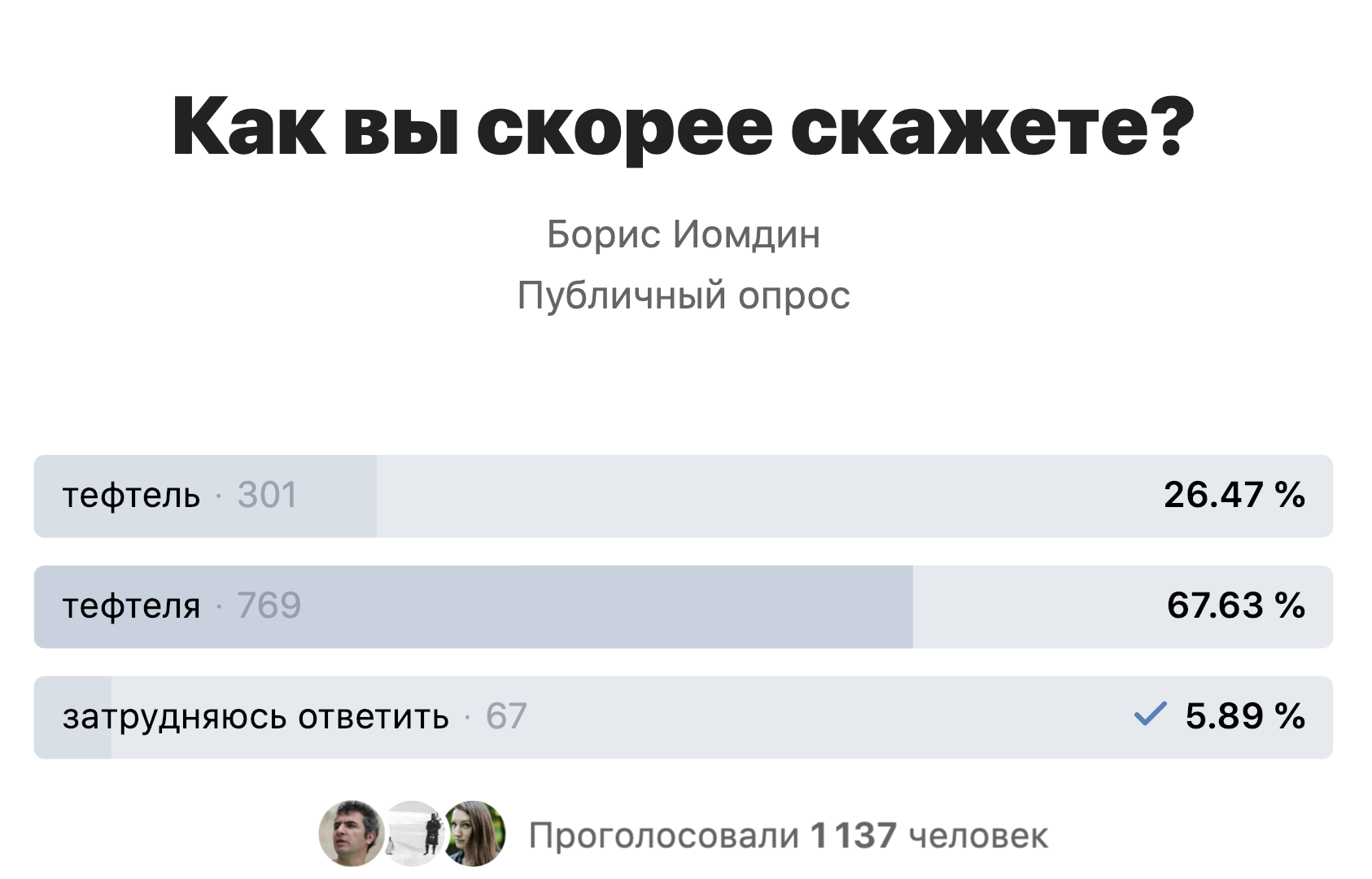 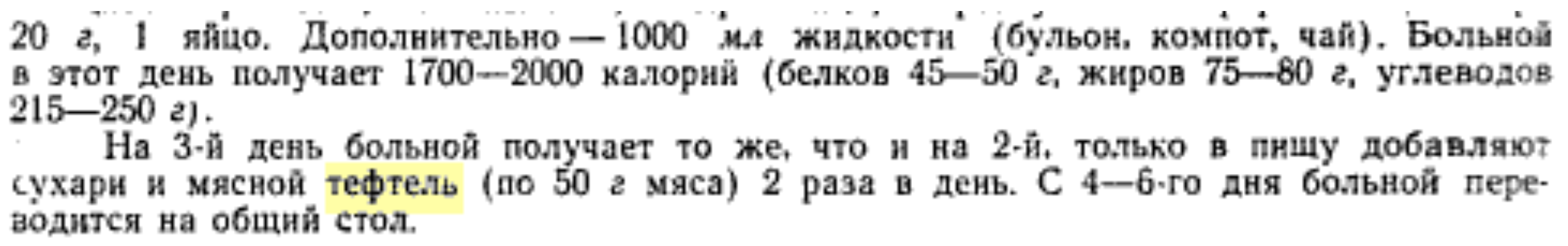 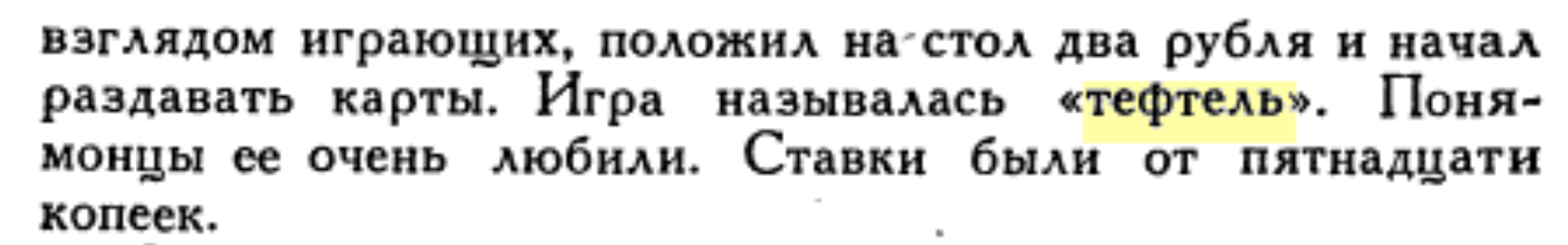 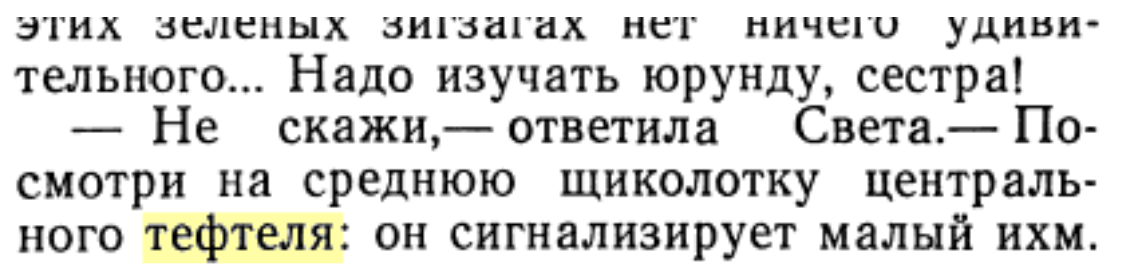 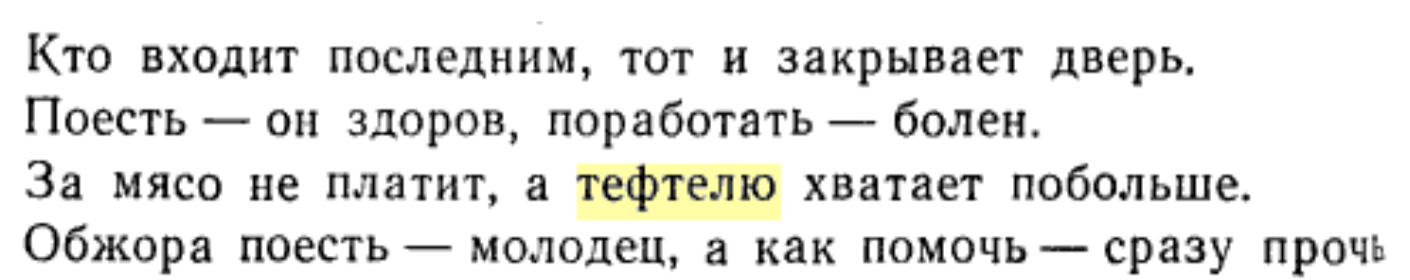 Пространство возможностей
один тефте́ль
одна тефте́ль
одна тефте́ля
один те́фтель
одна те́фтель
одна те́фтеля
одна тефтелина
одна тефтелька
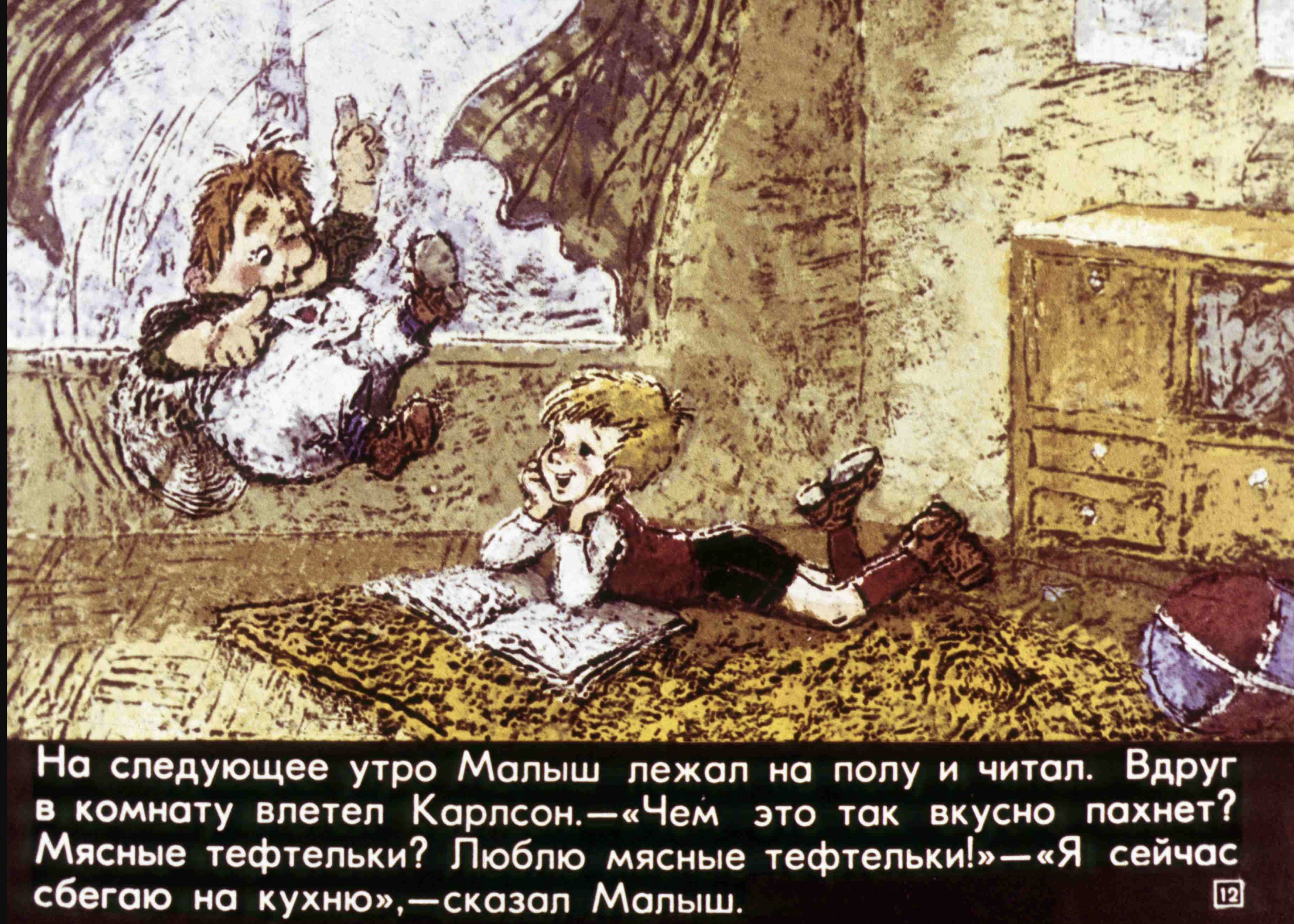 Этимология тефтелей
русское тефтели
молдавское chiftele, ед. ч. chiftea
	> идиш קיפטלה кифтеле (?)
персидское کوفته‎ kôfta ’молотое мясо’
персидское کوفتن‎ kôftan ‘бить, молоть’ (от этого же индоевропейского корня — русские копать, копье, скопец…)
кроссовки
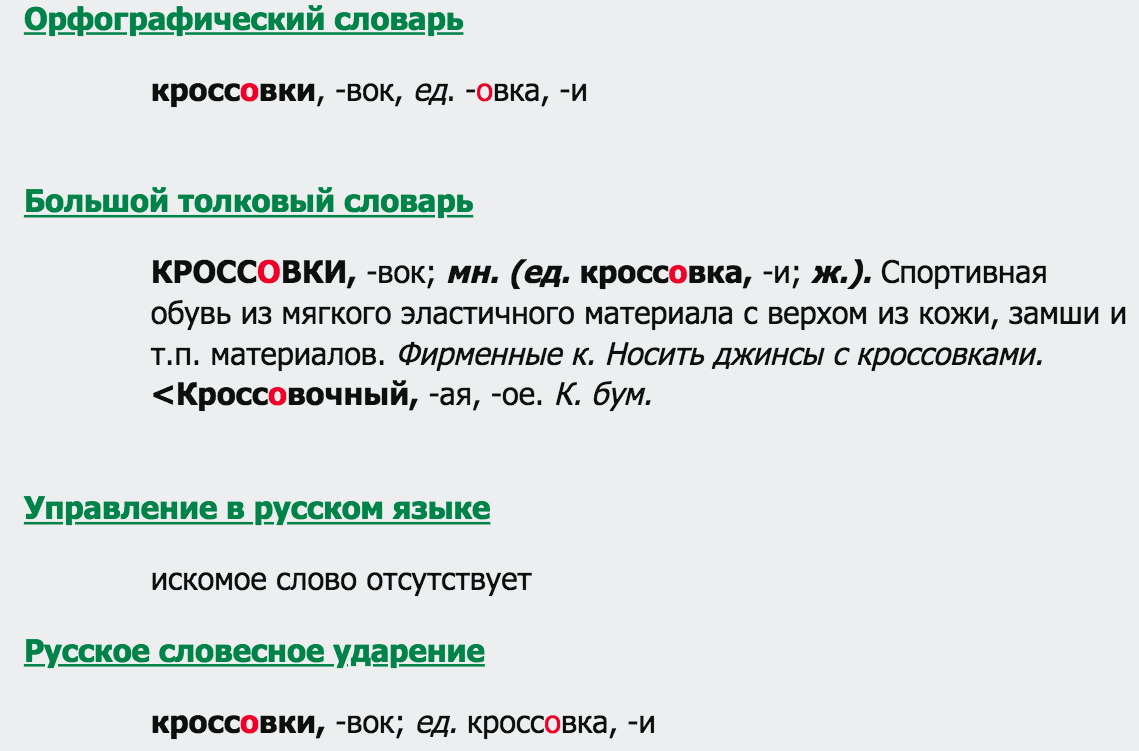 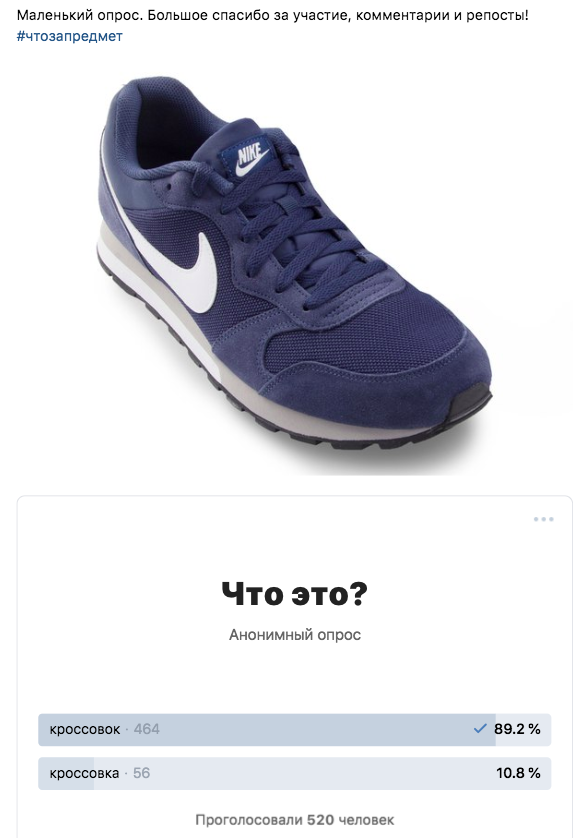 Словарь неправильностей, 1909
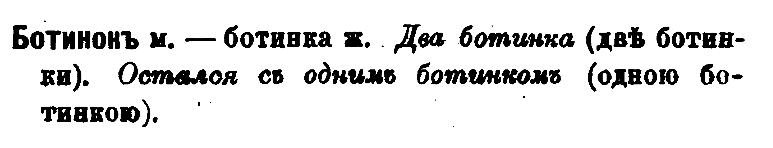 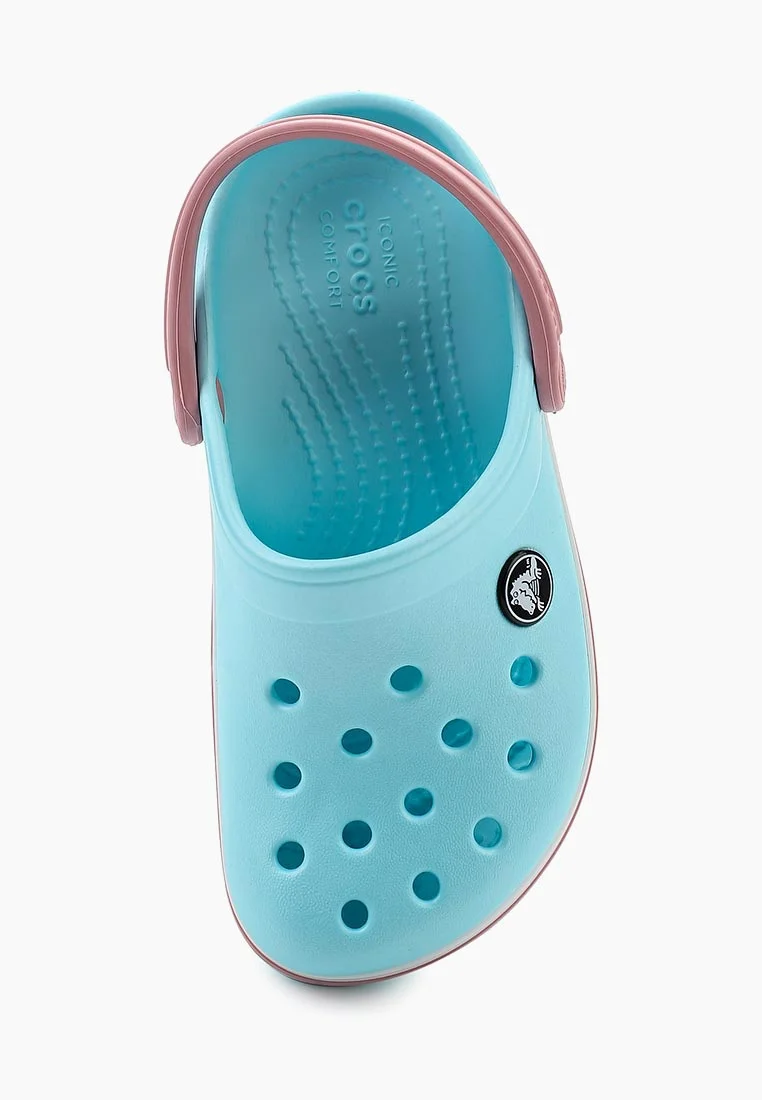 Английский
кроксы
рельсы
бутсы
клипсы
чипсы
баксы
кексы
чизкейк, капкейк
Арабский (через посредники)
мусульмане
бедуины
талисман
магазин
амбар
Иврит
серафимы
херувимы
бегемоты
Суккоты
Крайоты
олимы
Идиш
пейсы
латкесы
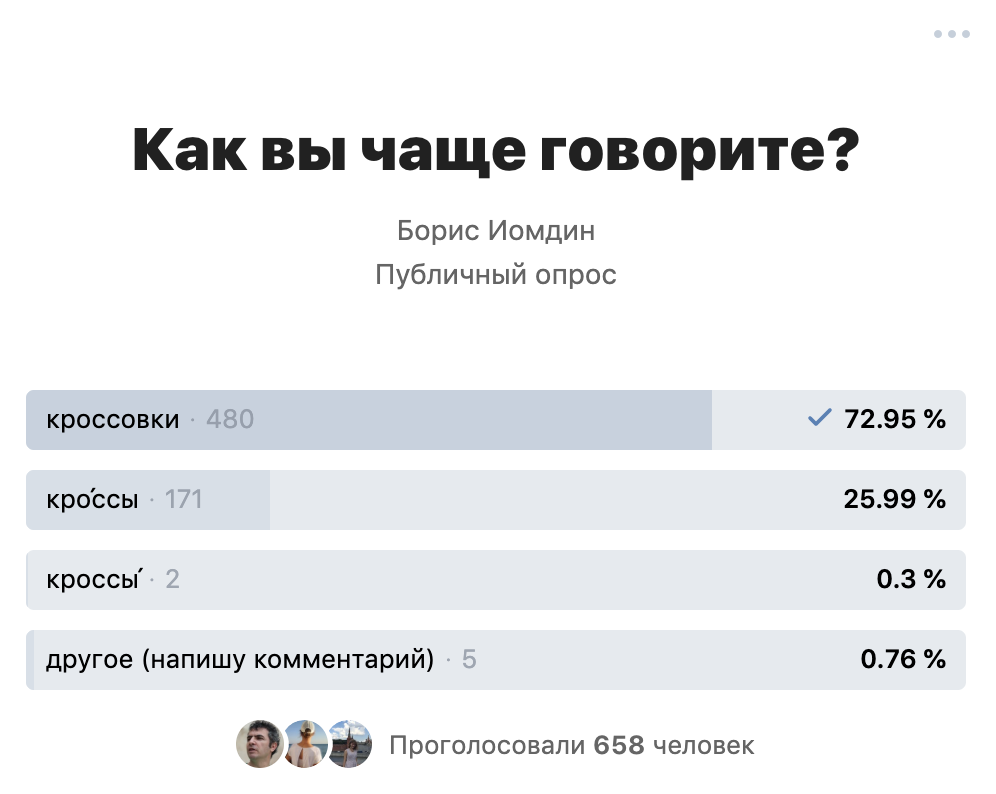 Усечения
админ
академ
акк 
диссер
док
доп
инет
кардан
клава
корр
магаз
матан
мед
ник
норм
ноут
пед
препод
саб
скейт
спец
спецсем
старослав
стомат
сюр
тату
тел
транс
универ
шиза
языкоз
фанатик
фанатик (1782) — фанат — фан
фанат (1928)
Теперь о моем искусстве, ― сказал Раков и словно преобразился: глаза его заблестели вдохновенным блеском, лицо расплылось в счастливую улыбку и как-то восторженно, тоном убежденного фаната он заговорил: ― Карты! [А. Ф. Кошко. Очерки уголовного мира царской России. 3 (1928)]
фанат (1945)
В октябре он по радио призывал к сопротивлению немцам, и за ним пошло несколько сот евреев из гетто и чепельские рабочие с ручными фанатами. [Б. А. Слуцкий. Записки о войне (1945)]
фанат (1983)
Волшебного человека звали Гелий Константинович Казеев, он был похож на чертика-домоуправа из «Альтиста Данилова»: мышиный жеребчик с острой бородкой, до дерзости самоуверенный, «фанат» своего метода, как сейчас любят говорить [Ю. М. Нагибин. Дневник  (1983)]
фан
Фан Дик, Рубенсов ученик, есть, конечно, первый портретный живописец в свете. [Н. М. Карамзин. Письма русского путешественника (1793)]
Тра-ла-ла-ла-ла, тра-ла-ла-ла-фан, тра-ла-ла-три-три-три-бр-бр-бр-бом!!! [В. В. Вяземский. Журнал (1812)]
У него было два прозвища: «Фан Фаныч» и ― почему-то ― «Елена с ушами». [А. И. Куприн. На переломе (Кадеты) (1900)]
Месяца полтора назад чернокожие дикари, фаны, съели четырех французов, отправившихся в лес за слонами. [А. С. Новиков-Прибой. Цусима (1932-1935)]
фан
Значит, не будет новых споров, резкостей, взаимных уколов и неудовольствий, грязного рабочего пота, будет сладкий «фан» на лоне природы. [Ю. М. Нагибин. Дневник  (1983)]
фан
В первом акте наши честные фаны еще надеялись, что мы одумаемся и сбацаем, если не «Поворот», то хотя бы «Солнечный остров». [Андрей Макаревич. Все очень просто (1990)]
Где шипованные «металлисты», истеричные «фаны» («Огонек». № 8, 1991]
Фанатство тогда цвело в полный рост: у каждой группы была своя команда фанов, которая ездила за ними по всем тусовкам, по всем сейшенам и гастролям. [Александр Розенбаум. Бультерьер (1998)]
У них уже есть своя публика, свои фаны. [Татьяна Тарасова, Виталий Мелик-Карамов. Красавица и чудовище (2001)]
нал
Коробка с «черным налом», идущим на финансирование предвыборной кампании в обход избирательного фонда  [«Общая газета», 1996]
До 2003 года нал чёрный
Потом появляется серый и зелёный
безнал
Магазин покупает на рынке машины за «живые» деньги у частников, а продает их по безналу организациям [«Автопилот», 2002.09.15]
налик
Харчевнику это на руку, потому богач, ― очнется, за все наликом платит… 
[А. И. Левитов. Бесприютный (1870)] 
???
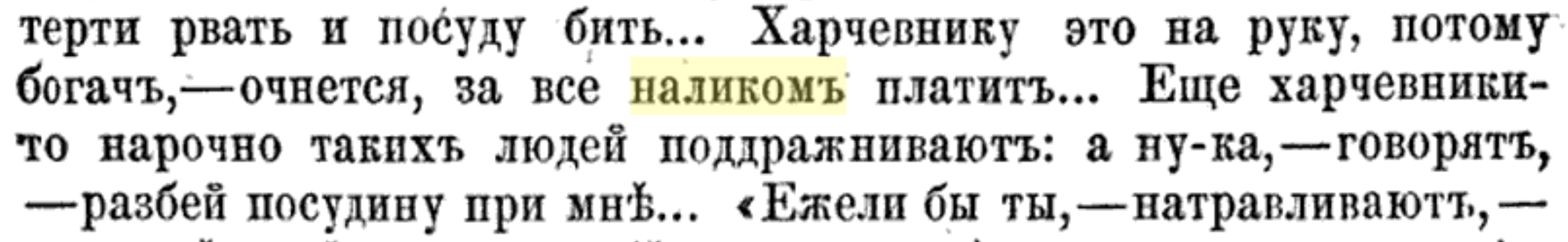 налик
Да, да, вы правильно поняли, мы о ней, о нашумевшей коробке из-под ксерокса с полумиллионом баксов наликом (извините за сленг, сказать «долларов США в купюрах» ― значит исказить ситуацию, приходится использовать лексику исполнителей). [Владислав Быков, Ольга Деркач. Книга века (2000)]
безналик
Потом привык и понимать вроде стал, о чем толкуют — налик, безналик, двойки, писи, эйти и опять налик, безналик.
[Сергей Алиханов, Вы заказывали убийство, 1993]
комп
― Мазарович непременно бы наградил тебя длинною эпистолиею, да, по счастию, надумывается для важных депеш к Несельроду и комп. [А. С. Грибоедов. Письма (1825)] 
 Z ― 10 р. , У. ― 10 р. 75 к. , Комп. ― 8 р. , X ― 5 р. , Кева ― 9 p. [Народная воля. Социально-революционное обозрение. №№ 8-9 // «Народная воля», 1882]
комп
Компьютерная проработка термина показала, что скорее всего, он является аббревиатурой, и мы обнадежились ненадолго ― но когда комп начал вываливать бесчисленные варианты расшифровки…[Вячеслав Рыбаков. Гравилет «Цесаревич» (1993)]
Мальчик обалденный, здорово сечет в компах (компьютерах, для тех, кто не понял ― О.Т.) [«Вечерняя Москва», 2002.12.09] 
Сами же, два дурака, своими руками купили этот чёртов компьютер ("комп", как говорит Павлик) и теперь сами же локти кусаем! [«Даша», 2004]
Глаголы
тестить
игнорить
конвертить
генерить
комментить
сканить 
программить
скомпилить
контачить 
заблокать / заблочить
зарегать(ся)
ксерить
Глаголы
фиксить
консалтить
репортить
принтить
чекать 
дебажить
детектить
кодить
Переразложение
зонтик
брелок
бургер
фуросики
фуросики
фуросики (японск. 風呂敷 'банный коврик') – 'квадратный кусок ткани для заворачивания и переноски предметов'
Еще раз о фуросиках: японское искусство упаковывать подарки; Хотя некоторые мои знакомые, которые в Японии были, тоже таскают в фуросиках всё подряд:)) 
Фуросик — японская сумка из ткани. Делается из квадратного платка.
69 / 46
метро
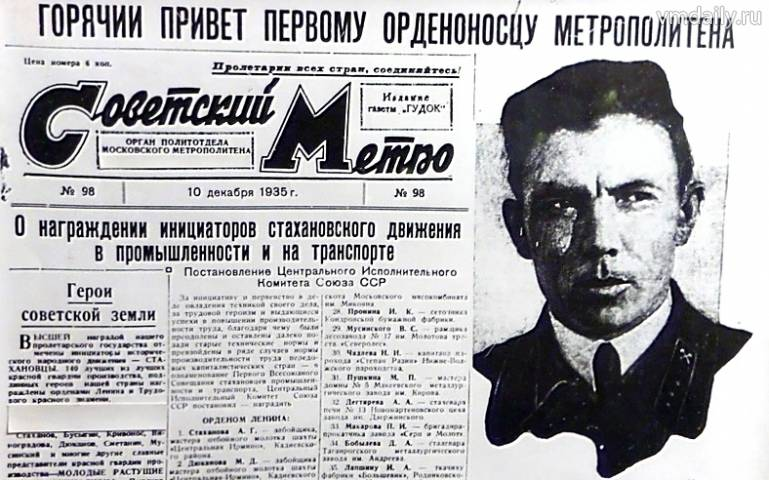 худи
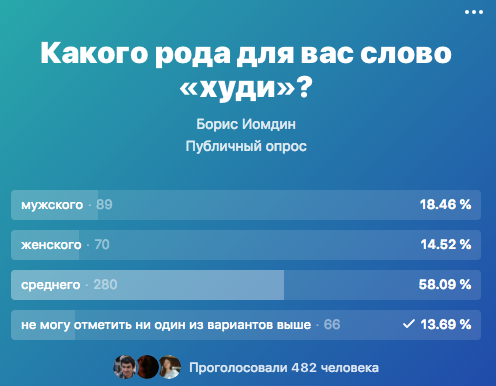 Слова на -у
мужской род
зебу
какаду
нанду
сапажу
эму
кенгуру
средний род
табу
рагу
азу
иглу
кипу
паспарту
Род в идише
дер курага
дер колье
дер шаси
дер ярмо
дер меню
дер кабаре
дер домино
ди хатэ
ди интригэ
ди ёлкэ
ди кофе
ди леди
ди эхо
ди танго
Род в идише
дер курага́
дер колье́
дер шаси́
дер ярмо́
дер меню́
дер кабаре́
дер домино́
ди ха́тэ
ди интри́гэ
ди ёлкэ
ди ко́фе
ди ле́ди
ди э́хо
ди та́нго
Что будет с этими словами?
бамбочио
бандо
боди
вондербра
дерби
монокини
поло
трилби
Что будет с этими словами?
бамбочио
бандо
боди
вондербра
дерби
монокини
поло
трилби
кукла
купальник/бюстгальтер
комбинация
бюстгальтер
туфли
купальник
рубашка
шляпа
орфография
флэшка / флешка
пихора / пехора
ролеты / роллеты
пусета / пуссета
хайратник / хаератник
борсетка / барсетка
мфушка / эмфэушка / мфэушка 
поуэрбол / пауэрбол / повербол / ...
зубочистки vs. зубычистки
танго vs. танга
планер vs. планнер
77 / 46
зубычистки
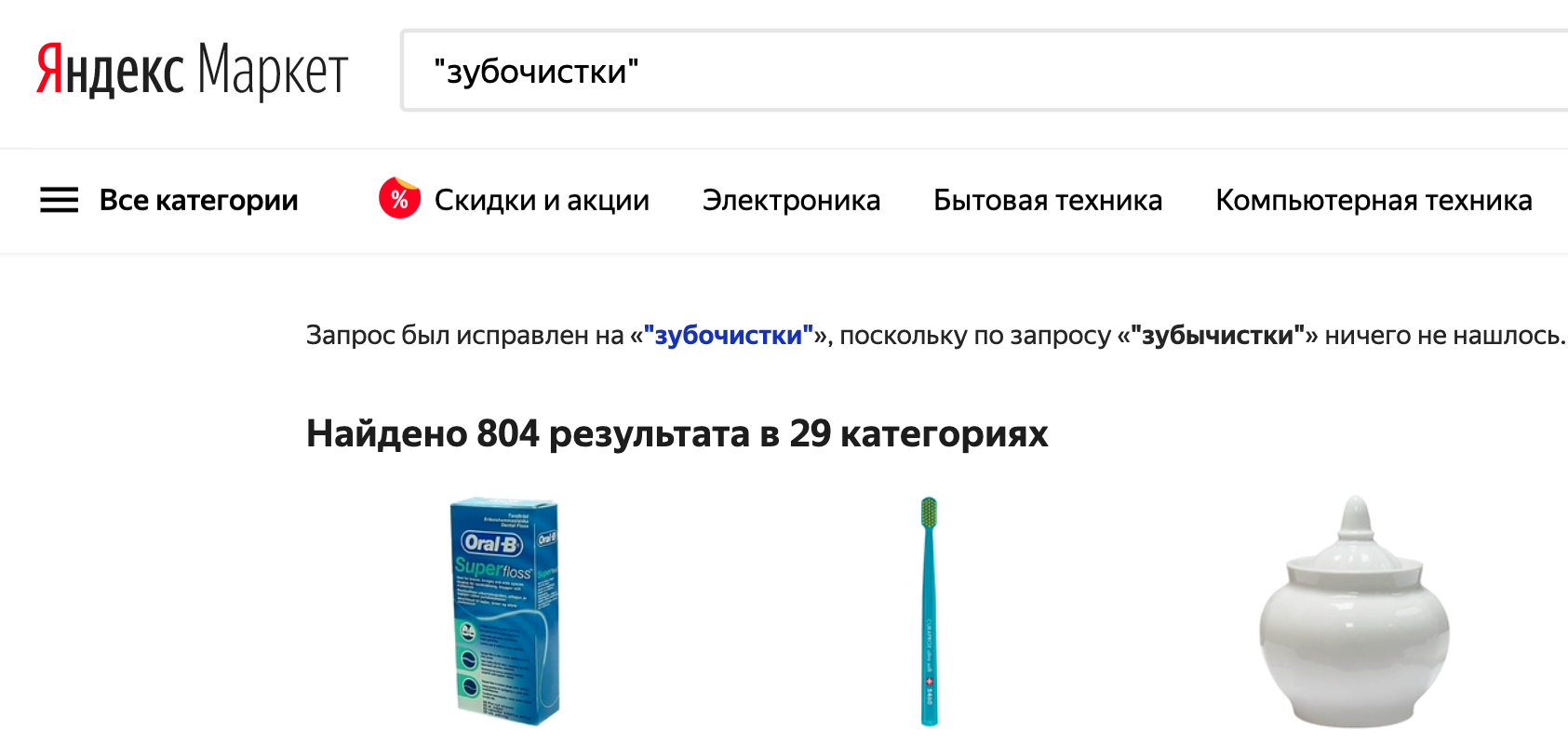 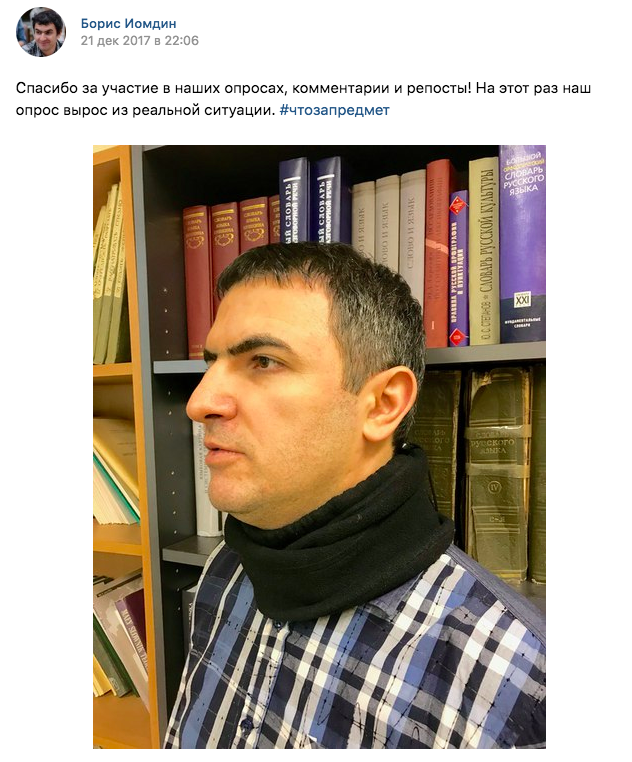 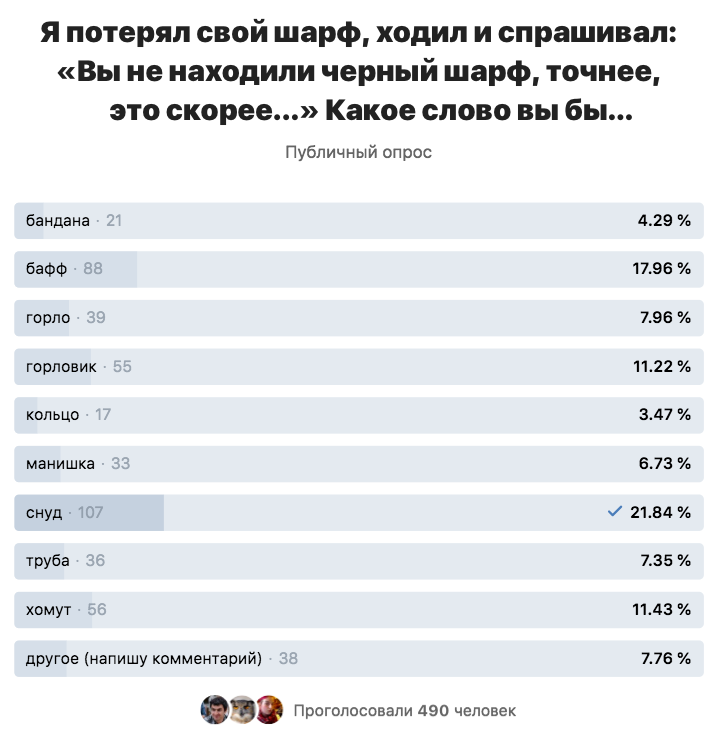 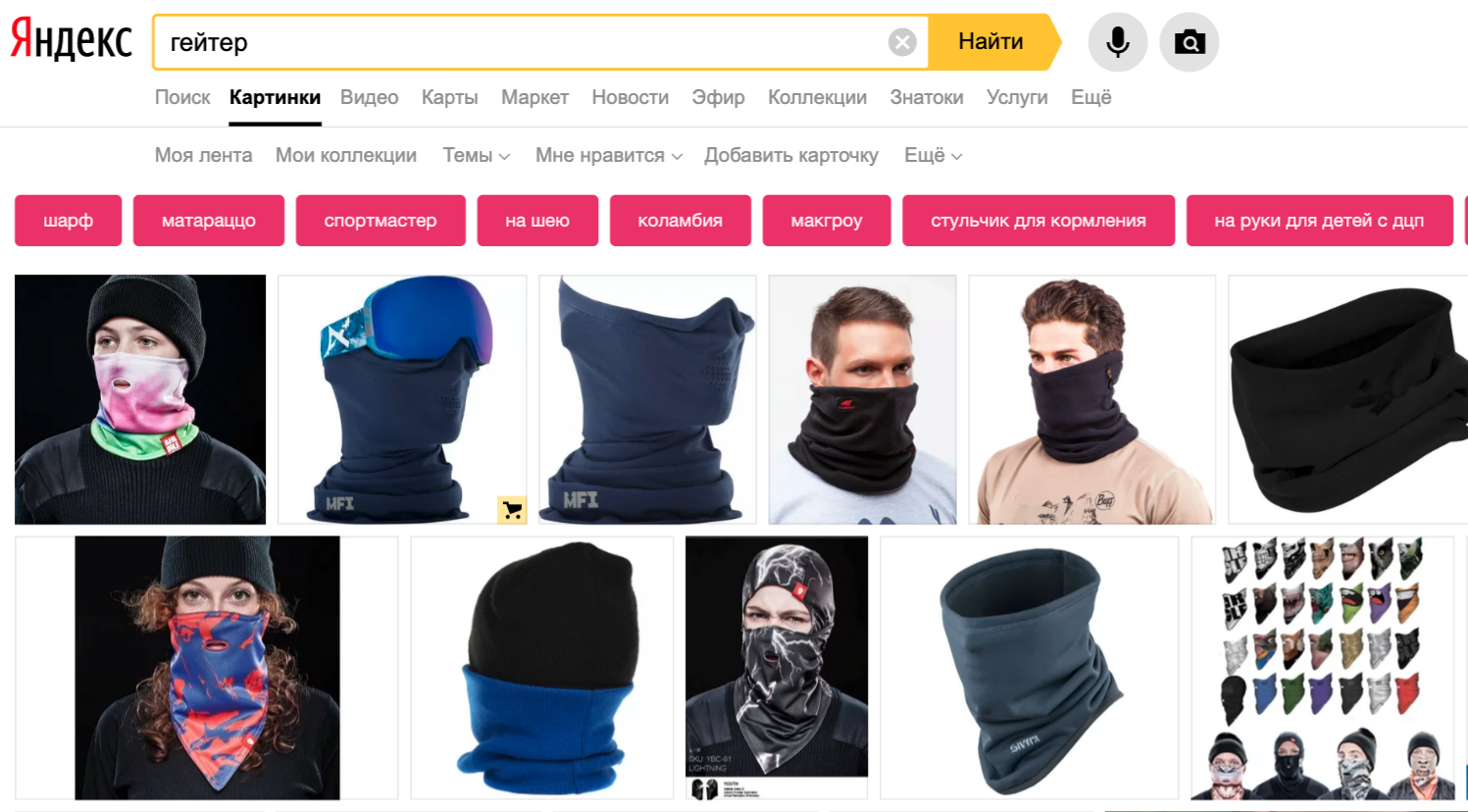 Александр Петрович Сумароков, 1781
Какая нужда говорить вмѣсто Плоды, Фрукты? … вм: комната, Камера? … вм: Похлебка, Супъ? … вм: Переписка, Корреспонденцiя, … вм: Часть книги, Томъ?
Греческiя слова присвоены нашему языку достохвально, а Нѣмецкiя и Французскiя языкъ наш обезображивают.
Чуковский, Живой как жизнь
Конечно, я никогда не введу этих слов в свой собственный речевой обиход. Было бы противоестественно, если бы я, старый человек, в разговоре сказал, например, договора, или: тома, или: я так переживаю, или: ну, я пошел, или: пока, или: я обязательно подъеду к вам сегодня. Но почему бы мне не примириться с людьми, которые пользуются таким лексиконом?
Чуковский, Живой как жизнь
– Ну что плохого, – говорю я себе, – хотя бы в коротеньком слове «пока»? Ведь точно такая же форма прощания с друзьями есть и в других языках, и там она никого не шокирует. Великий поэт Уолт Уитмен незадолго до смерти простился с читателями трогательным стихотворением “So long!”, что и значит по-английски – “Пока!”. Французское à bientôt имеет то же самое значение. Грубости здесь нет никакой. Напротив, эта форма исполнена самой любезной учтивости, потому что здесь спрессовался такой (приблизительно) смысл: будь благополучен и счастлив, пока мы не увидимся вновь.
Пока! 
ביי! 
Увидимся вновь!